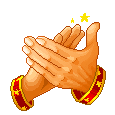 Бір-бірімізді тыңдаймыз десек


Ұйымшыл боламыз десек



Белсенділік танытамыз десек
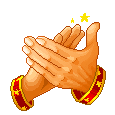 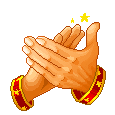 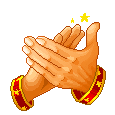 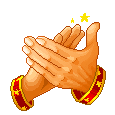 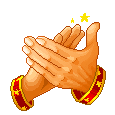 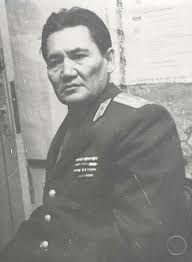 Бауыржан Момышұлы  
 “Ұшқан ұя” повесі
Бала Бауыржан
Оқу мақсаты:
Т/Ж3. Көркем шығармадағы образ
 Т/Ж3 Көркем шығармадағы кейіпкерлерді сомдауда тура және жанама мінездеулерді жіктеу
Бағалау критерийі:
Шығармадағы кейіпкерлерге тура мінездеу бере алады.                         
 2. Шығармадағы кейіпкерлерге жанама мінездеу бере алады.
Дескриптор: Шығармадағы кейіпкерлер туралы қойылған сұрақтарға жауап береді;
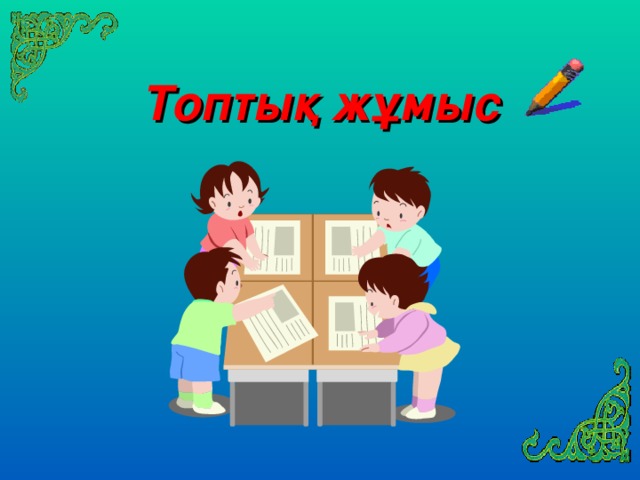 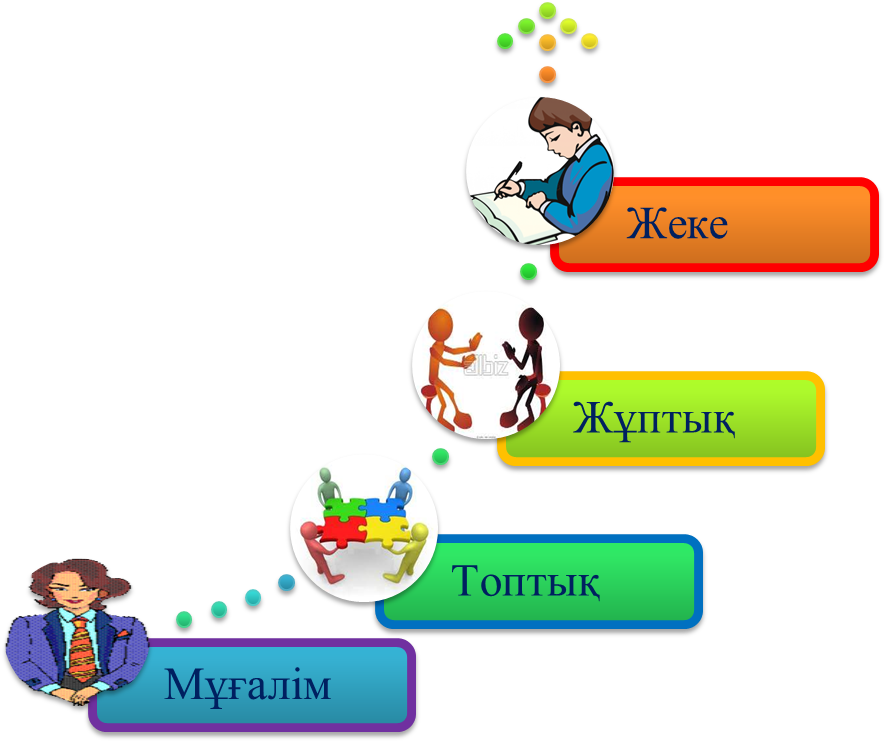 «3-2-1» стратегиясы 
Бүгінгі сабақтан алған 3 маңызды ақпарат; 
Бүгінгі сабақта қиындық тудырған 2 аспекті; 
Бүгінгі сабақта ұнаған 1 іс-әрекет
Үй тапсырмасы
Б.Момышұлының «Ұшқан ұя» әңгімесінің толық нұсқасын оқу

«Ел болам десең, бесігіңді түзе» тақырыбына эссе жазу.